Introduction to Programming
Department of Computer Science and Information Systems

Lecturer: Steve Maybank
sjmaybank@dcs.bbk.ac.uk
Autumn 2019 and Spring 2020

Week 5: Strings and Output
Birkbeck College, U. London
1
Example 1 of a Function Call
first = input("Enter your first name: ")

Name of the function: 
input
Argument: 
the string "Enter your first name: "
Returned value: 
a string entered at the keyboard

The returned value becomes the value of first
The detailed actions of input are hidden. The calling program has knowledge only of the argument and the returned value.
PFE Section 2.2.4
2
Example 2 of a Function Call
mn = min(1, 5, 8, 6.2)

Name of the function: min
Arguments: the numbers 1, 5, 8, 6.2
Returned value: 1

The returned value becomes the value of mn
min is unusual in that it can have any number of arguments
PFE Section 2.2.4
3
Revision: int and float
float("5.67")     
# returns 5.67

float(5.67)        
# returns 5.67

float("3E2")       
# returns 300.0

float("3")       
# returns 3.0

float("5.2*6.7") 
# error
int("5")        
# returns the integer 5

int(5.999)     
# returns the integer 5

int(-5.999)    
# returns the integer -5

int("5.672") 
# error
PFE Section 2.4.3
4
[Speaker Notes: Yes, the behaviour of round(,2) is a bit strange for e.g., 
 
round(21.605,2) #21.61
round(21.615,2) #21.61     (not following the even integer rule)
round(356.615,2) # 356.62
 
I guess it is due to 21.615 is actually something like 21.61499999…, but 356.615 is something like 356.6150000012… But I cannot find any evidence to support my hypothesis. J  Perhaps we can change 21.615 to another number not ending in 5 to avoid unnecessary confusion?]
Strings
A string is a sequence of characters

greeting = "Hello" 

"Hello" is a string with 5 characters

# "Hello" is the value of the variable greeting
# "Hello" is a string literal
PFE Section 2.4
5
Alternative Notation
'Hello' is the same string as "Hello"

print('He said "Hello" today')
# The double quotes " are characters in the string
Result: He said "Hello" today

print("He said 'Hello' today")
# The single quotes ' are characters in the string
Result: He said 'Hello' today

print("He said \"Hello\" and 'Goodbye' today")
# The single quotes ' are characters in the string
Result: He said "Hello" and 'Goodbye' today
PFE Section 2.4.1
6
Length of a String
The length of string is the number of characters in the string.
The function len takes a string as an argument and returns the length of the string

length1 = len("World")
# the variable length1 is assigned the value 5
length2 = len("") 
# "" is the empty string
# the variable length2 is assigned the value 0
PFE Section 2.4.1
7
Concatenation
The + operator concatenates strings
firstName = "Harry"
lastName = "Morgan"
name = firstName+lastName
# name has the value "HarryMorgan"

How to have "Harry Morgan" as the value of name?
name = firstName+" "+lastName

It is not possible to mix strings and numbers
test = "Harry"+5   # error
test = "Harry"+"5"
PFE Section 2.4.2
8
Concatenation and Repetition
The * operator can be used to repeat strings
dashes = "-" * 10   # dashes has the value "----------"
dashes = 10 * "-"   # also possible

What are the results?
separator1 = "_" * 5 + "&" * 10 + "#" * 5
Result: '_____&&&&&&&&&&#####'

separator2 = 3 * "@" + 2 * "w" * 5 + "9" * 4
Result: '@@@wwwwwwwwww9999'

separator3 = 10.0 * '&'
Result: error
PFE Section 2.4.2
9
[Speaker Notes: raceback (most recent call last):
  File "<pyshell#17>", line 1, in <module>
    separator = 10 * "@" + "s" * 3.0
TypeError: can't multiply sequence by non-int of type 'float']
Convert Numbers to Strings
Recall int and float convert strings to numbers

The function str converts numbers to strings

string1 = str(45)     
# string1 has the value "45"
string2 = str(3E2)    
# string2 has the value "300.0"
string3 = str(6+5)    
# string3 has the value "11"
string4 = str("45")   
# string4 has the value "45"
test = "Harry"+5      
# error   How to fix this?
test = "Harry"+"5" 
test = "Harry"+str(5) 
# Which way is preferred? Why?

string5 = str(pi)     
#string5 has the value 
"3.141592653589793"
PFE Section 2.4.3
10
[Speaker Notes: The second way is preferred. If we have two variables: 

name = “Harry” 
age = 5

test = name + age  # error, mixing string with number

To fix this, there is only the second way that is working.

test = name + “age”  # this doesn’t work as test would have the value of ”Harryage”
test = name + str(age) # this works well]
String Indexing
The characters on a string are indexed left to right, starting from 0


Individual characters can be extracted from a string
name = "Harry"
first = name[0]    
# first has the value "H"
last = name[4]     or     last = name[-1]
# last has the value "y"
other = name[5]   
# error
PFE Section 2.4.4
11
String Operations
PFE Section 2.4.4
12
Escape Sequences \", \n, \\
string = "He said \"Hello\""
# Each \" is treated as a single character – the double quote.
len(string)?
# The value of string has 15 characters 

print("*\n**\n***") 
# Each \n produces a new line. The result is
*
**
***
len("*\n**\n***")?
# 8

print("\\")   
# prints  \
PFE Section 2.4.5
13
A Motivation Example
price1 = 23.789 
price2 = 0.039 
price3 = 199.8 
price4 = 23
price5 = 2324.17
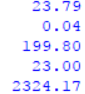 desired
output
print(price1)
print(price2)
print(price3)
print(price4)
print(price5)
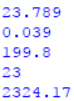 actual
output
PFE Section 2.5.3
14
String Format Operator %
formatString % value    this is a string!


"%.2f"  % price
# create a string containing the value of price
# correct to two decimal places. f is for float.
# The rightmost % is the string format operator.


price = 10.809
string = "%.2f" % price  
# value of string is "10.81"
PFE Section 2.5.3
15
[Speaker Notes: price = 10.809 
#price is at most of two decimal places.]
Vocabulary
"%m.nf" is the format string

%m.nf is the format specifier

m is the field width

% (outside the format string) is the string format operator
Apply the format string on a floating number
PFE Section 2.5.3
16
[Speaker Notes: Compare the following three format specifiers
%m.nf 
%m.f
%.nf]
Examples
value = 56.68

"%0.3f" % value  
# the result is the string "56.680"

"%8.3f" % value  
# the result is the string "  56.680"
# Note that "  56.680" has two spaces on the left, to ensure
# that the length of the string is 8, not 6

"%4.3f" % value  
# the result is the string "56.680"
# Note that "56.680" has length 6, not 4
PFE Section 2.5.3
17
A Motivation Example
price1 = 23.789 
price2 = 0.039 
price3 = 199.8 
price4 = 23
price5 = 2324.17
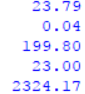 desired
output
print(price1)
print(price2)
print(price3)
print(price4)
print(price5)
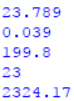 actual
output
PFE Section 2.5.3
18
A Motivation Example
formatPrice = "%6.2f"

print(formatPrice % price1)
print(formatPrice % price2)
print(formatPrice % price3)
print(formatPrice % price4)
print(formatPrice % price5)
price1 = 23.789 
price2 = 0.039 
price3 = 199.8 
price4 = 23
price5 = 2324.17
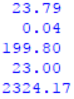 PFE Section 2.5.3
19
A Motivation Example
formatPrice = "%8.2f"

print(formatPrice % price1)
print(formatPrice % price2)
print(formatPrice % price3)
print(formatPrice % price4)
print(formatPrice % price5)
price1 = 23.789 
price2 = 0.039 
price3 = 199.8 
price4 = 23
price5 = 2324.17
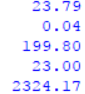 PFE Section 2.5.3
20
Integers and Strings
For integers use %d or %nd, for example
price = 105

string1 = "%5d" % price  
# result "  105"

string2 = "%2d" % price  
# result "105"

For strings use %s or %ns, for example
string3 = "%7s" % "Hello"  
# result "  Hello"
PFE Section 2.5.3
21
More Examples
PFE Section 2.5.3
22
Multiple Format Specifiers
Syntax for the string format operator
formatString % (value_1, value_2, .., value_n)

The format string must contain n format specifiers, one for each value.
If there is only one value then the brackets can be omitted,
	formatString % value

Example
quantity = 100
total = 509.371
print("Quantity: %d Total: %10.2f" % (quantity, total))
# prints "Quantity: 100 Total:    509.37"
PFE Section 2.5.3
23
Example
title = "Quantity"

print("%10s %8d" % (title, 24)) 
#  “~~Quantity~~~~~~24“


print ("%-10s %8d" % (title, 24)) 
# "Quantity~~~~~~~~24“


Note that ~ represents a space.
10 widths
8 widths
10 widths
8 widths
PFE Section 2.5.3
24
A Motivation Example
price1 = 23.789 
price2 = 0.039 
price3 = 199.8 
price4 = 23
price5 = 2324.17
item1 = "Teddy"
item2 = "GingerBreadMan"
item3 = "Mickey"
item4 = "Pony"
item5 = "Sam"
print(item1, price1)
print(item2, price2)
print(item3, price3)
print(item4, price4)
print(item5, price5)
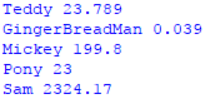 PFE Section 2.5.3
25
A Motivation Example
price1 = 23.789 
price2 = 0.039 
price3 = 199.8 
price4 = 23
price5 = 2324.17
formatItemPrice = "%14s %8.2f"

#or alternatively,
#formatItem = "%14s"
#formatPrice = "%8.2f"
#formatItemPrice = formatItem+" "+formatPrice

print(formatItemPrice % (item1, price1))
print(formatItemPrice % (item2, price2))
print(formatItemPrice % (item3, price3))
print(formatItemPrice % (item4, price4))
print(formatItemPrice % (item5, price5))
item1 = "Teddy"
item2 = "GingerBreadMan"
item3 = "Mickey"
item4 = "Pony"
item5 = "Sam"
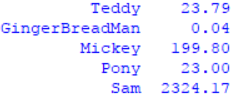 PFE Section 2.5.3
26
[Speaker Notes: Or

print(str(formatItem+" "+formatPrice) % (item1, price1))]
A Motivation Example
price1 = 23.789 
price2 = 0.039 
price3 = 199.8 
price4 = 23
price5 = 2324.17
formatItemPrice = "%-14s %8.2f"

#or alternatively,
#formatItem = "%-14s"
#formatPrice = "%8.2f"
#formatItemPrice = formatItem+" "+formatPrice

print(formatItemPrice % (item1, price1))
print(formatItemPrice % (item2, price2))
print(formatItemPrice % (item3, price3))
print(formatItemPrice % (item4, price4))
print(formatItemPrice % (item5, price5))
item1 = "Teddy"
item2 = "GingerBreadMan"
item3 = "Mickey"
item4 = "Pony"
item5 = "Sam"
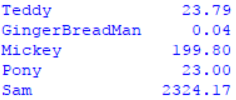 PFE Section 2.5.3
27
[Speaker Notes: Or

print(str(formatItem+" "+formatPrice) % (item1, price1))]
A Motivation Example
price1 = 23.789 
price2 = 0.039 
price3 = 199.8 
price4 = 23
price5 = 2324.17
formatItemPrice = "%-14s: %8.2f"

#or alternatively,
#formatItem = "%-14s"
#formatPrice = "%8.2f"
#formatItemPrice = formatItem+“: "+formatPrice

print(formatItemPrice % (item1, price1))
print(formatItemPrice % (item2, price2))
print(formatItemPrice % (item3, price3))
print(formatItemPrice % (item4, price4))
print(formatItemPrice % (item5, price5))
item1 = "Teddy"
item2 = "GingerBreadMan"
item3 = "Mickey"
item4 = "Pony"
item5 = "Sam"
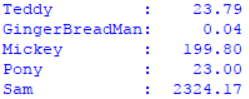 PFE Section 2.5.3
28
[Speaker Notes: Or

print(str(formatItem+“: "+formatPrice) % (item1, price1))]
Format Specifier Summary
formatString % value
~ represents a space
e.g., print(“%.f” % 35.678),  print(“%d” % -5), or print(“%s” % “hello”)
29
Programming Exercises
R2.15. Write pseudocode for a program that computes the first and last digit of a number. For example, if the input is 23456 the program should print 2 and 6.


R2.21.How do you get the first character of a string? The last character? The middle character (if the length is odd)? The middle two characters (if the length is even)?
PFE Review questions, Ch 2
30
Programming Exercise 1
R2.15. Write pseudocode for a program that computes the first and last digit of a number. 

For example, if the input is 23456 the program should print 2 and 6. 

Use % and log(x, 10).
PFE Review questions, Ch 2
31
Programming Exercise 1
R2.15. Write pseudocode for a program that computes the first and last digit of a number. For example, if the input is 23456 the program should print 2 and 6. Use % and log(x, 10).

number = int(input("Please enter a number:"))
digits = int(log(number, 10))
#digits is the (number of digits of the number – 1)

firstDigit = int(number//10**digits)
lastDigit = number%10  # if number is an integer
PFE Review questions, Ch 2
32
Programming Exercise 1
R2.15. Write pseudocode for a program that computes the first and last digit of a number. For example, if the input is 23456 the program should print 2 and 6. Use % and log(x, 10).

numberStr = input(Please enter a number:)
firstDigit=int(numberStr[0])
lastDigit= int(numberStr[-1])

The program is valid for positive numbers only. It can be a floating point number.
PFE Review questions, Ch 2
33
Programming Exercise 2
R2.21.How do you get the first character of a string? 

The last character? 

The middle character (if the length is odd)? 

The middle two characters (if the length is even)?

Harry: middle r
Potter: middle tt
PFE Review questions, Ch 2
34
Programming Exercise 2
R2.21.How do you get the first character of a string? The last character? The middle character (if the length is odd)? The middle two characters (if the length is even)?

inputStr = input("Please input a string:)
firstChar = inputStr[0]
lastChar = inputStr[-1]

midChar = inputStr[(len(inputStr)-1)//2]# if length is odd
midChar1 = inputStr[len(inputStr)//2-1] # if length is even

midChar2 = inputStr[len(inputStr)//2]
PFE Review questions, Ch 2
35